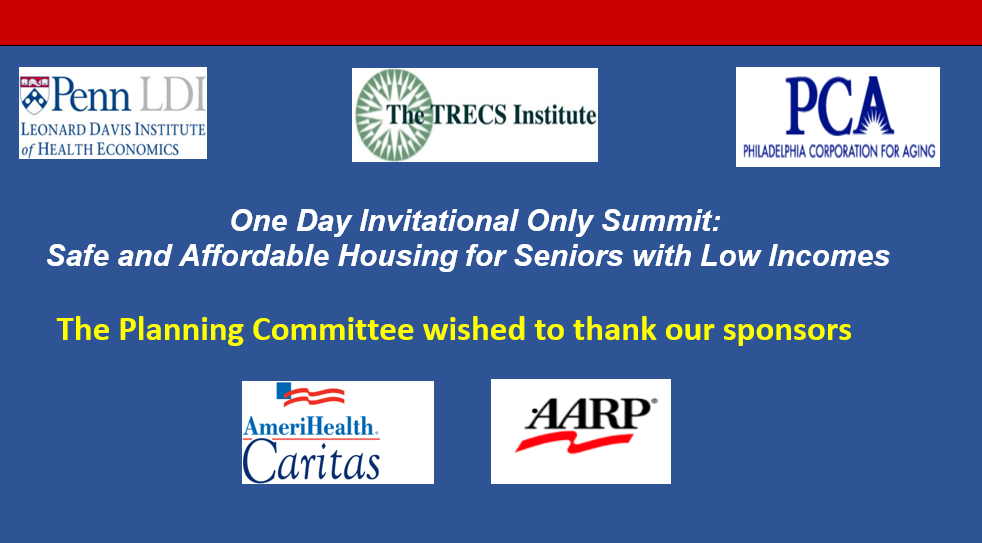 1
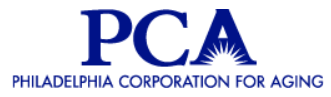 A One Day Invitation Only Summit
        “Safe and Affordable Housing for Seniors
                with Low Incomes”
An Invitation Only Summit
           Friday, March 16, 2018
                                                   The Leonard Davis Institute 
                                                      3641 Locust Walk  #210
							    Philadelphia, PA 19104
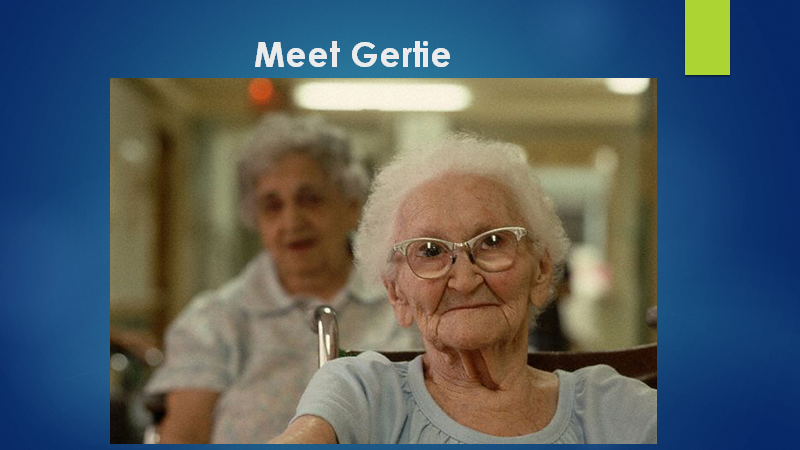 3
Table of Contents
Goals of the Summit																						
The Problem: Lack of Safe and Affordable Housing for 
                    Seniors with Low Incomes													
Potential Solution(s)																		
The Way Forward
4
March 16, 2018
Goals of the Summit
To heighten awareness of the tremendous and growing need for safe and affordable housing opportunities for seniors with low incomes

To heighten awareness of the significant relationship between housing and the overall health and social needs of low income seniors and the costs implications to our society of not recognizing and responding effectively

To utilize the tremendous experience, knowledge and vision of those attending the Summit and allow this gathering to serve as a catalyst to support and expand existing efforts and to create new models for meeting the needs of our nation’s growing number of seniors with low incomes.
4
March 16, 2018
The Problem(s): Assuring Safe and Affordable  	Housing for Seniors with Low Incomes
Addressing this issue is no small undertaking... and in fact,
opens the door to many additional “problems” that can not be ignored if indeed the goal is to successfully increase the availability of safe and affordable senior housing for seniors with low incomes...
6
The Social Determinants of Health
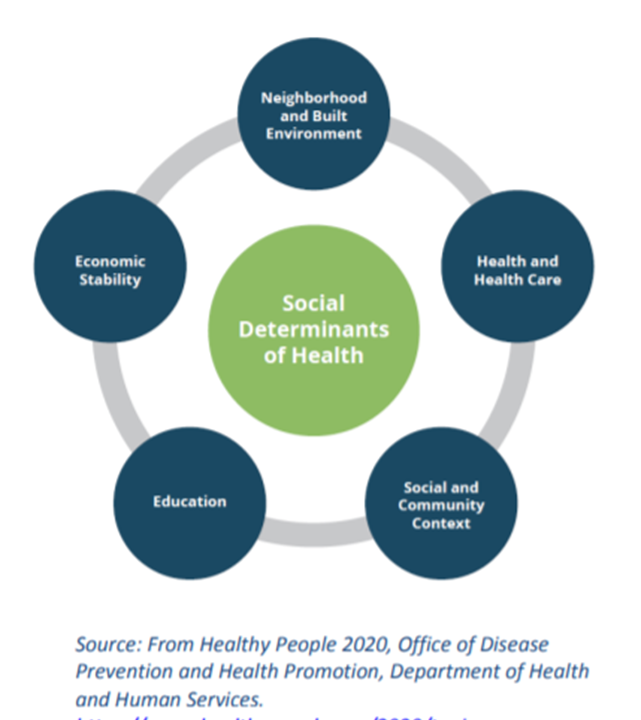 Senior Housing
7
The State of Affordable Senior Housing Today
Over the next twenty years, the population aged 65 and over is expected to grow from 48 million to 79 million
The number of households headed by someone in that age group will increase by 66 percent to almost 50 million — by 2035, one out of three American households will be headed by someone aged 65 or older
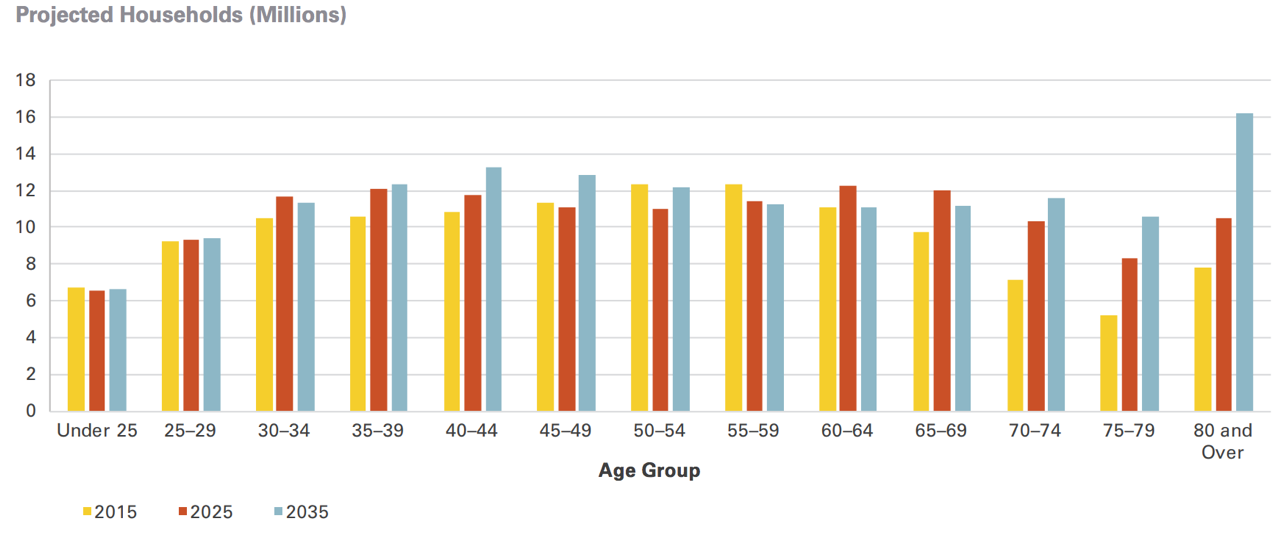 8
March 16, 2018
State of Affordable Senior Housing Today
The expansion of the older population will increase the need for affordable, accessible housing that is well-connected to services well beyond what current supply can meet
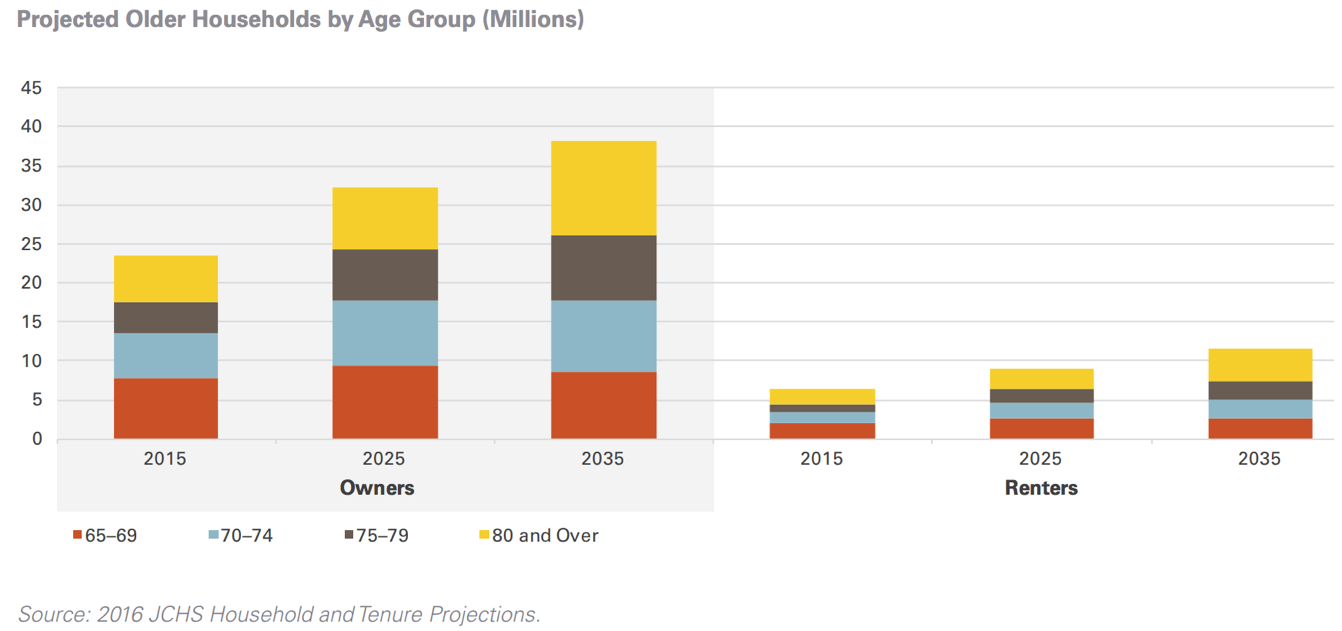 9
March 16, 2018
Cost-Burdened Senior Households Will Increase
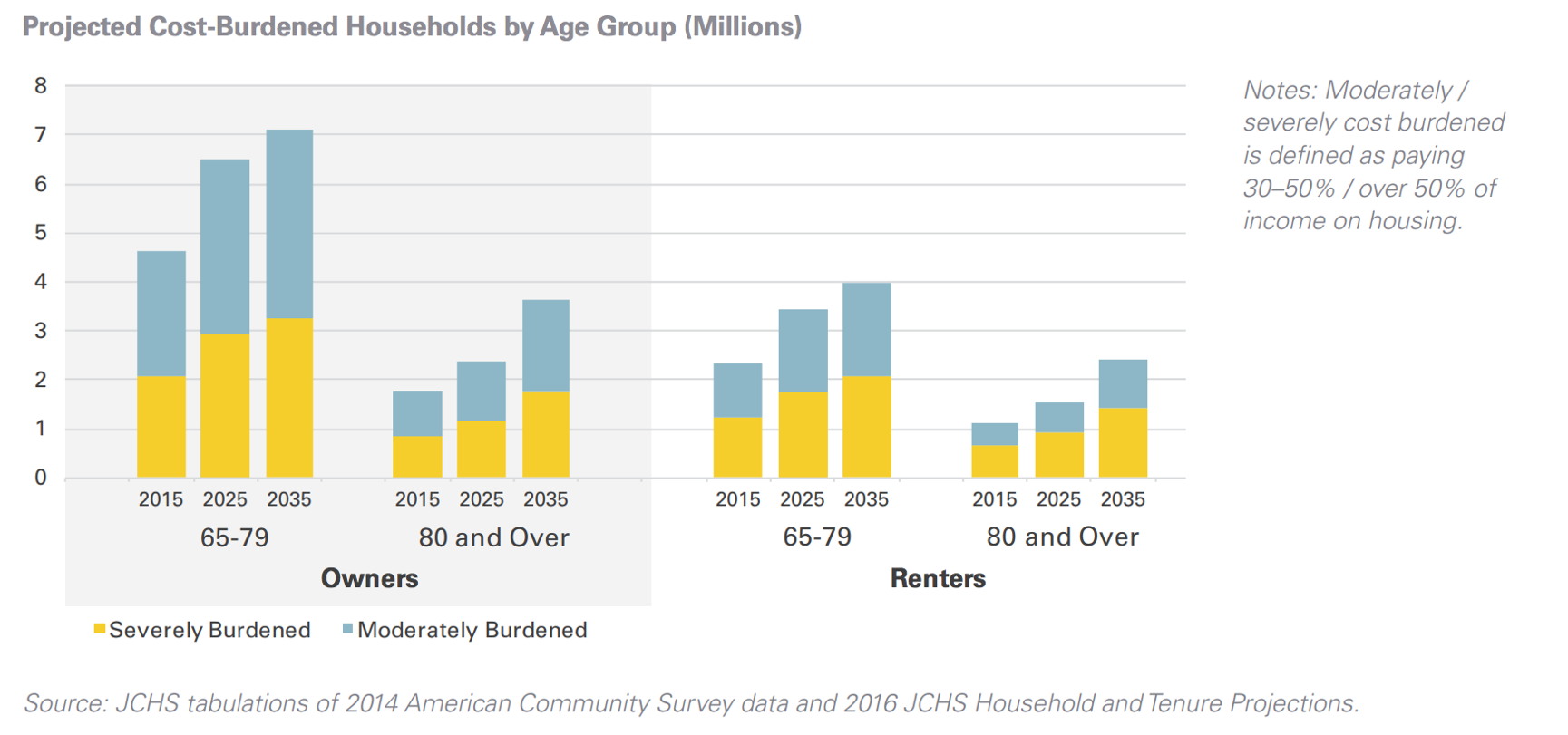 10
March 16, 2018
A Growing Older Population Means 
       More  Households With Disabilities
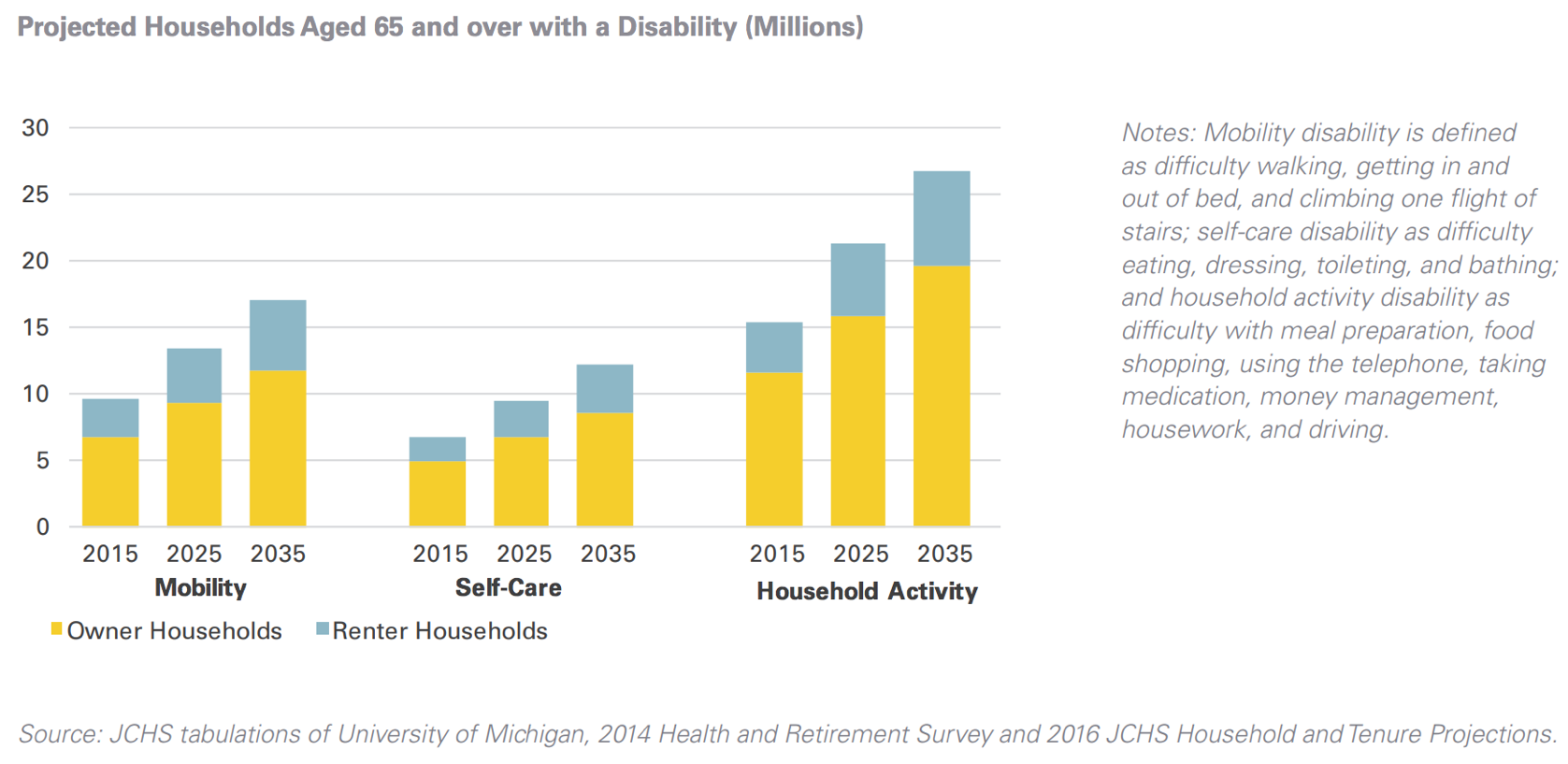 By 2035, 17 million older adult households will have at least one person with a mobility disability, for whom stairs, narrow corridors and doorways, and traditional bathroom layouts will pose challenges to safety and independence
11
March 16, 2018
The Current Economic Realities of Society 
                 are predictors of the Future
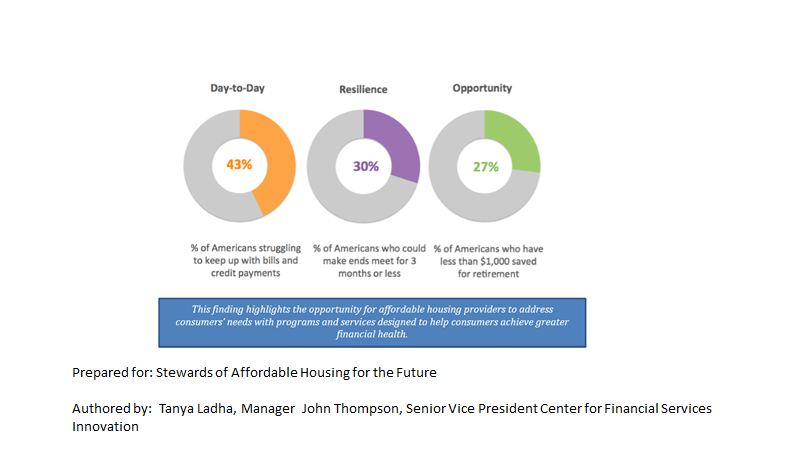 12
Housing Affordability is a Serious Concern
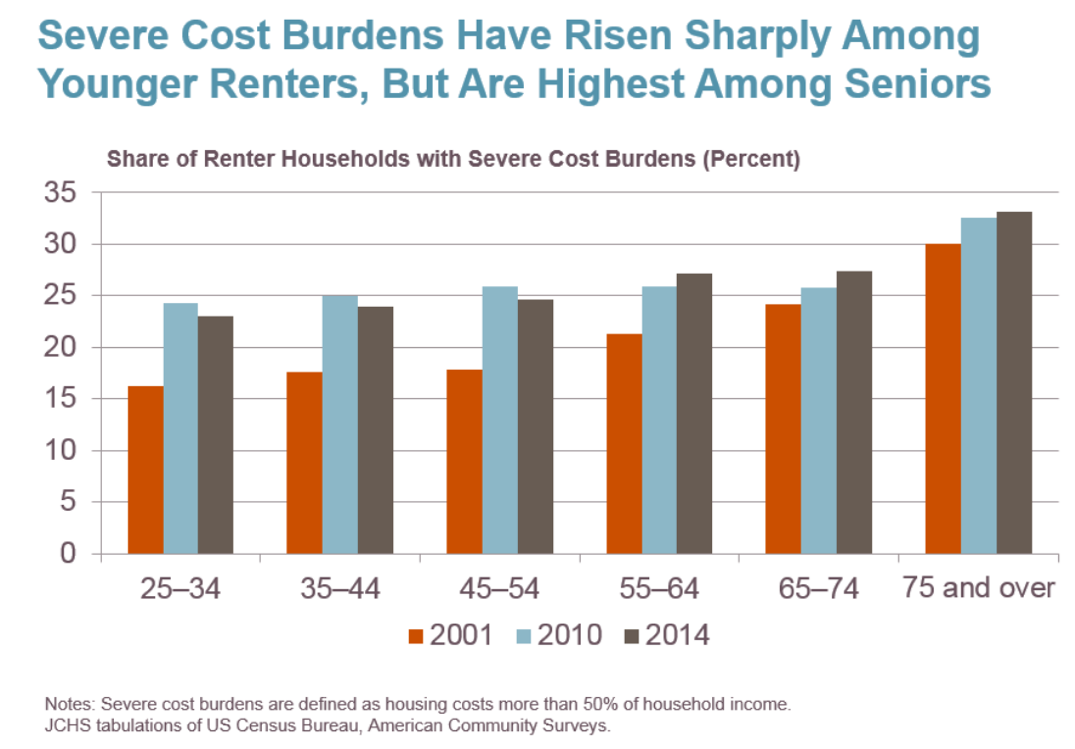 The high levels of severe housing cost burdens are particularly extreme for older adults today
13
March 16, 2018
Most Homes Today Do Not Have 
                  Accessibility Features
Less than 4 percent of single family homes, the most common form of housing for older adults, offer three of the most critical accessibility features (single-floor living, extra-wide hallways and doors, and zero-step entrances)						
Renters more likely than owners to have mobility disabilities yet less control 

While 12.2 million households are projected to have self-care disabilities by 2035, nearly 10 percent of all older homeowner households have less than $50,000 in total assets
A large percent of older adults will need financial 	  
          assistance to modify their homes
14
March 16, 2018
Senior Populations Have Lower Incomes
Median income declines with age for nearly every segment of the older population
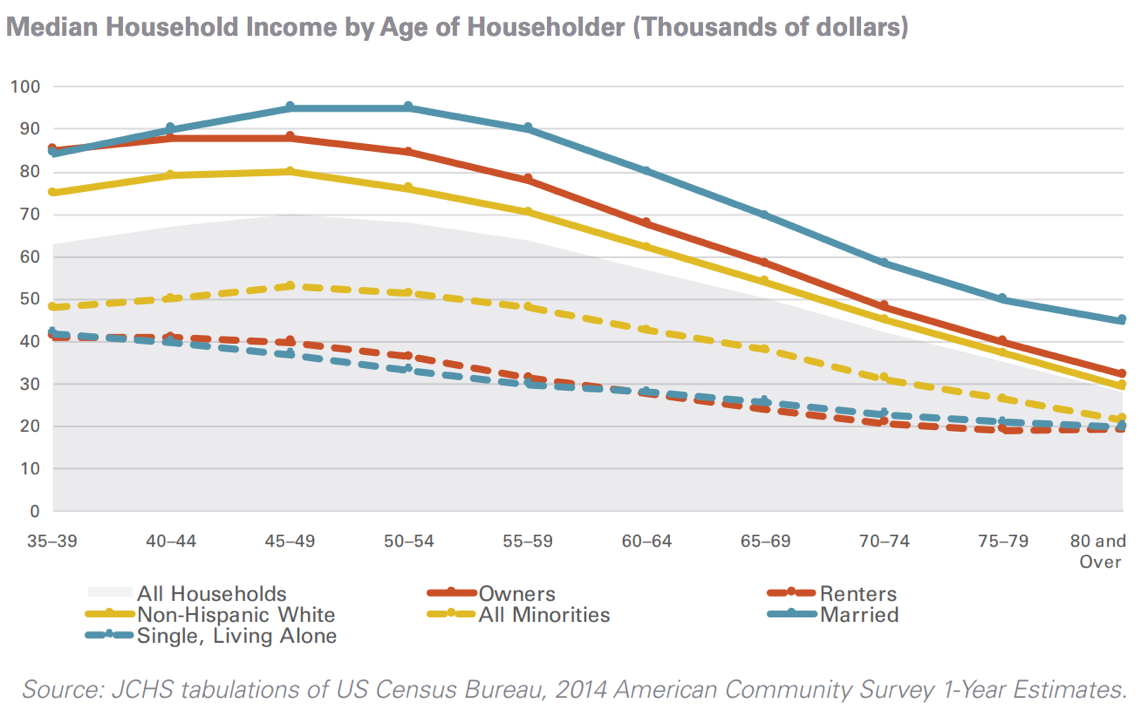 15
March 16, 2018
[Speaker Notes: 1Optimal dose and route of administration of MTX in RA: a systematic review of the literature (Annals of the Rheumatic Diseases 2008)]
Dearth of Housing Assistance Programs for Older Renters
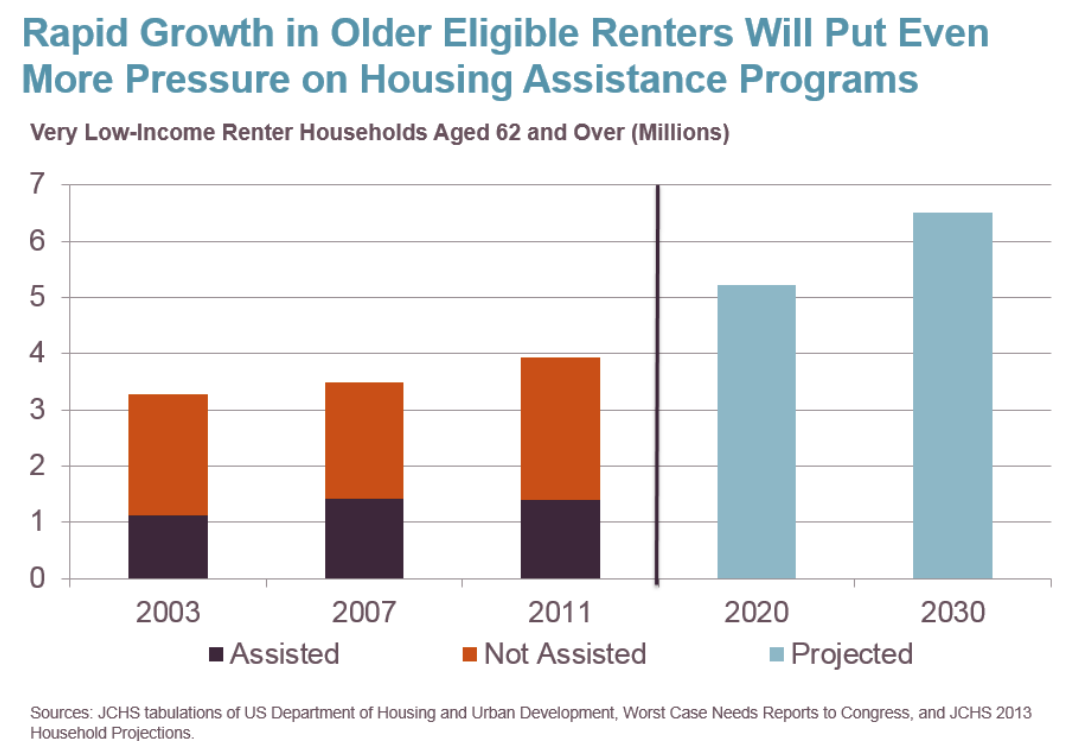 Our nation’s housing assistance programs fail to provide most very low income older adults with a housing safety net today and, projected, for older adults tomorrow
Majority of calls to PCA and the City of Philadelphia’s hot lines are 	  	             seeking help in finding low income housing!
16
March 16, 2018
Limited Availability of Senior Housing leads to 	Higher SNF Admissions in Many Markets
Good for the nursing home industry!

                   Not so good for the senior 

                   Terrible for unnecessarily increasing our nation’s cost 
                   
Community based care much less expensive than institutional care
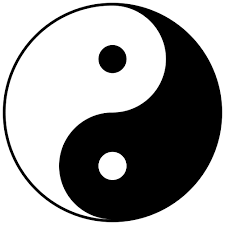 17
Demand For Accessible Housing Will Increase
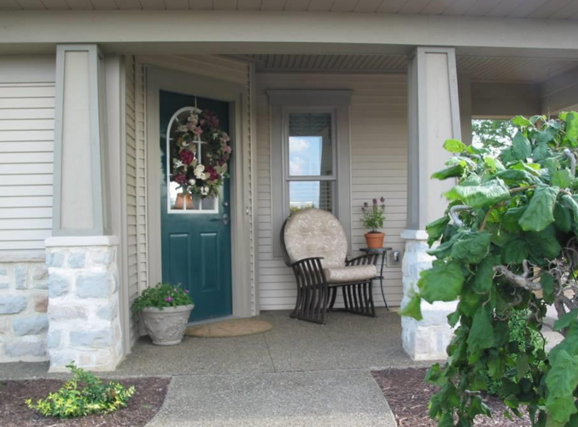 Housing design features that increase accessibility can allow those with mobility disabilities to stay in their homes longer
Design elements such as:
Zero-step entrances
Single-floor living
Wide halls/doorways that can accommodate a wheelchair
Electrical controls reachable from a wheelchair
Lever-style handles on faucets and doors						
    Only 1 percent of the current housing stock   	       offers all five of these features
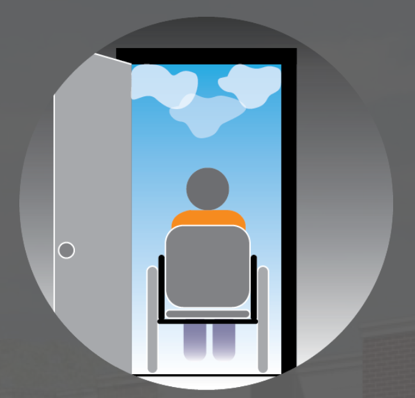 18
March 16, 2018
State of Affordable Senior Housing 
                  in Philadelphia Today
70% of Philadelphia seniors own their homes, which need new roofs, electrical systems, plumbing, windows, and more										
66% of senior homeowners report that it is difficult or very difficult to afford maintenance and repairs, especially when they are struggling to pay for basic necessities, such as medicine and food											
  The Philadelphia Corporation for Aging (PCA) delivers approximately 
   5,000 meals a day to low income seniors in Philadelphia … without 
   this program, many of these vulnerable seniors would not have food.
19
March 16, 2018
Potential Solution(s)
Just as the senior population represents an 
amazing array of “differences” so to, there are many potential solutions when looking at ways of improving access to safe and affordable housing for seniors with low incomes.

One consistent factor however …. We need to be thinking from more of a holistic and systematic perspective to effectively generate realistic solutions!
20
A Unique Entrepreneurial Opportunity
The HPCCCS Program
21
An Alternative Senior Housing Program			
 The Hurricane Proof
  Customized Cargo Container
Senior Apartment
22
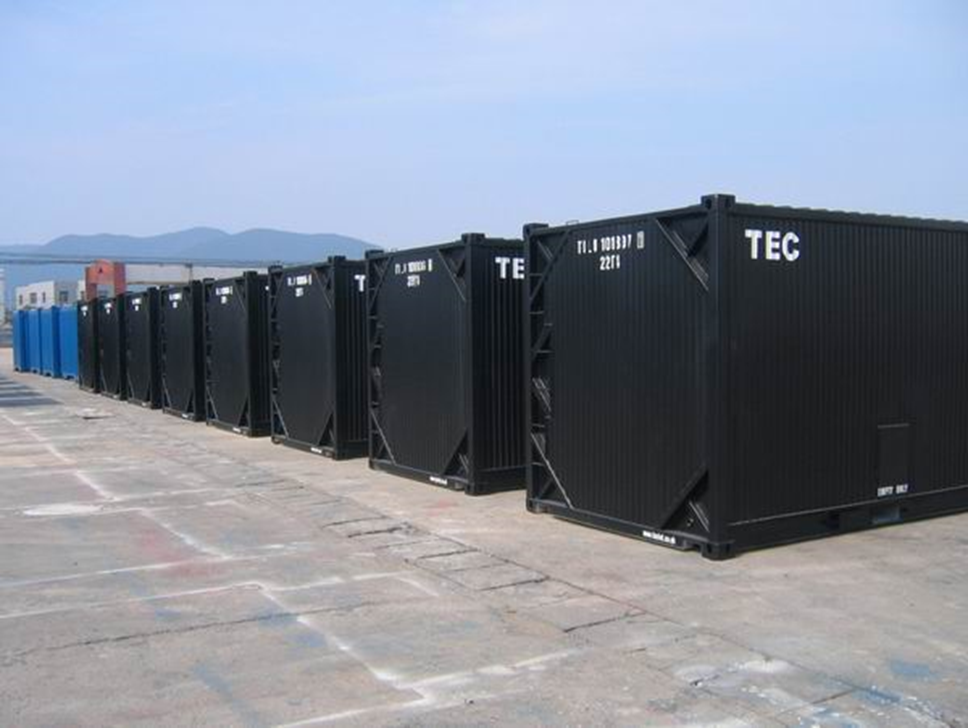 Mom’s New Apartment!
23
The Minca House
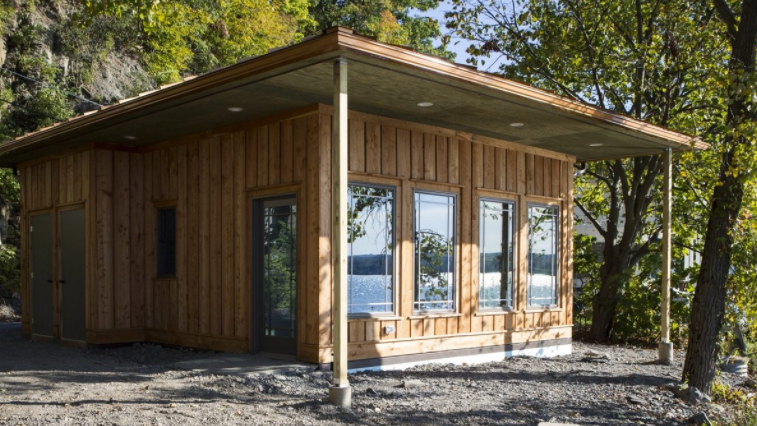 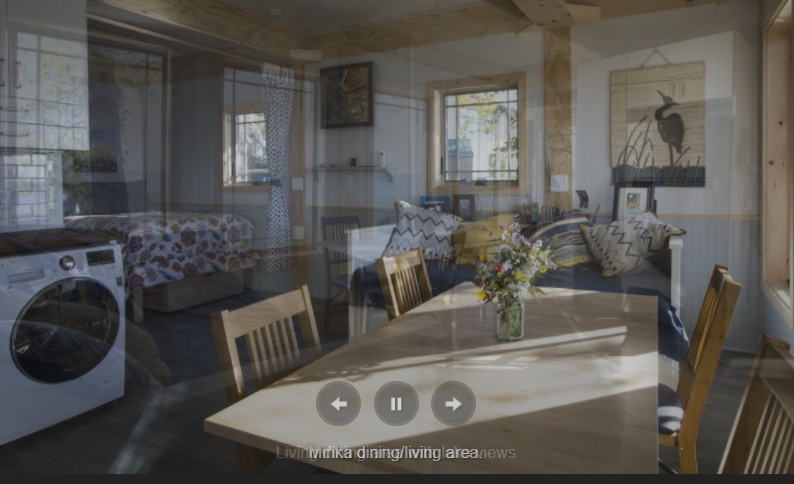 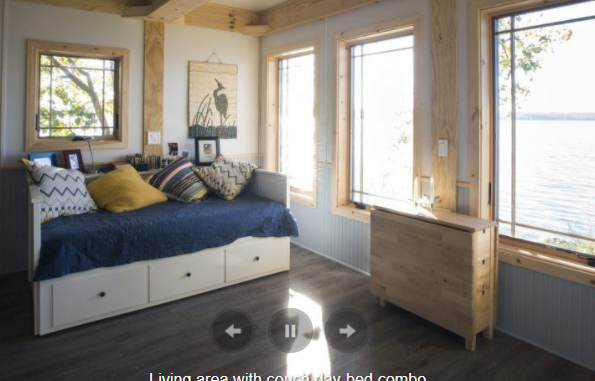 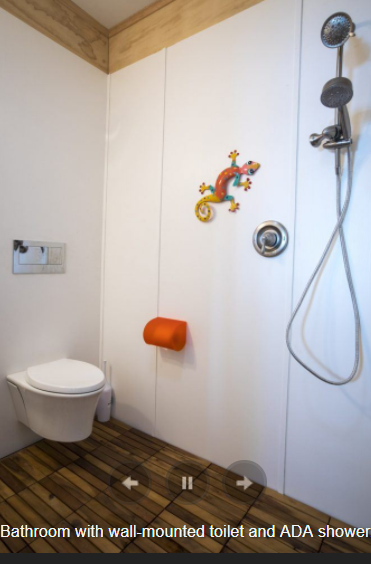 24
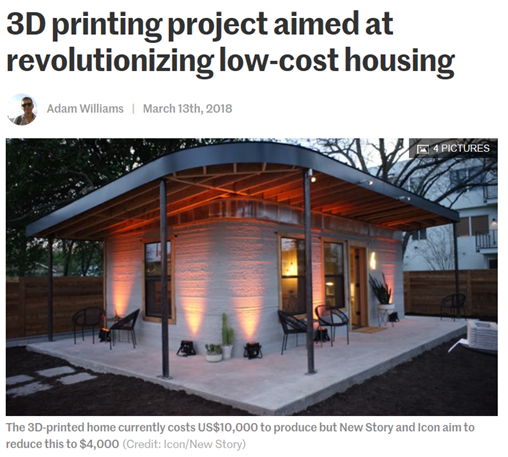 25
3-D Printing Homes
Can we decrease the cost of building senior housing and increase the supply of affordable senior housing through technology?
One of the more fascinating opportunities is the ability to use 3-D printers to build safe and inexpensive homes
Actual construction costs of a 3-D built home is under $10,000 and can be completed in under 24 hours
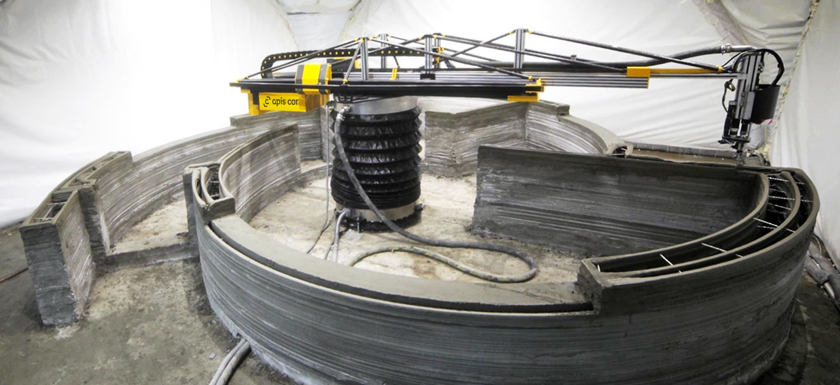 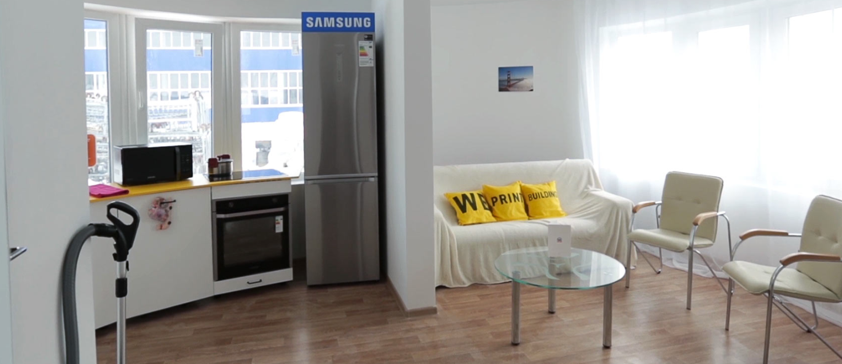 26
March 16, 2018
U-Tube of 3-D Printing of homes
27
Alternative Models?MAGIC Housing
MAGIC: Multi-Ability/Multi-Generational Inclusive Communities (Dr. Bill Thomas)
The first MAGIC development is being constructed at the University of Southern Indiana in Evansville
The plans for MAGIC rest in part on a new type of housing: small homes built through modular construction, enabled with technologies to help seniors and others who need support to live independently
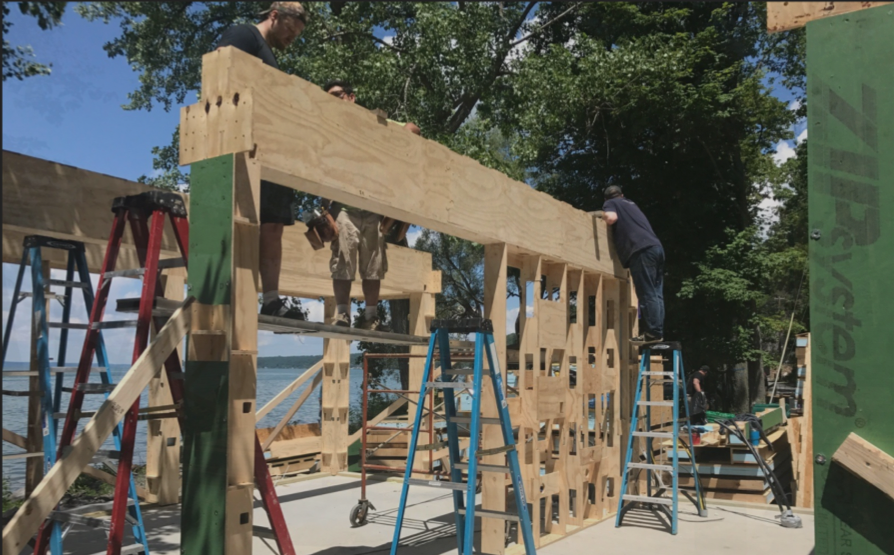 28
March 16, 2018
Alternative Models?MAGIC Housing
One of the most obvious defining features of a Minka is its small size.
The smallest Minka footprint could be as small as 325 square feet, with a sleeping area, kitchen and bathroom that is fully accessible under Americans With Disabilities Act guidelines
At this size, a Minka could be built as an accessory dwelling on the same property as a family’s existing home
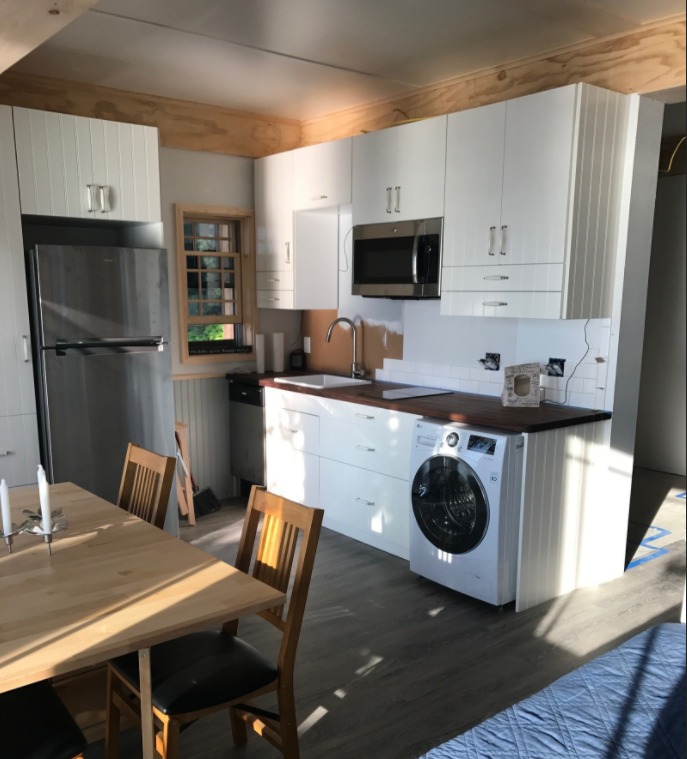 29
March 16, 2018
Alternative Models?MAGIC Housing
The University of Southern Indiana (USI) is in need of new student housing. Rather than building a traditional dormitory, however, it has chosen to be the site of the first MAGIC community.					
The idea is to create housing for different generations and abilities all in the same cluster on campus. Minka homes likely will be part of this cluster
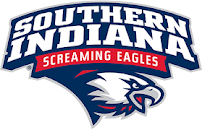 30
March 16, 2018
Alternative Models?Why Universities are Getting into Senior Housing
Newton, Mass.-based Lasell Village, located on the campus of Lasell College

The Village in Gainesville, which announced a partnership in 2014 with University of Florida

These partnerships function in different ways and have different goals, but increasingly, universities are becoming more interested in senior living, and vice versa, for the mutual benefits that they can realize.
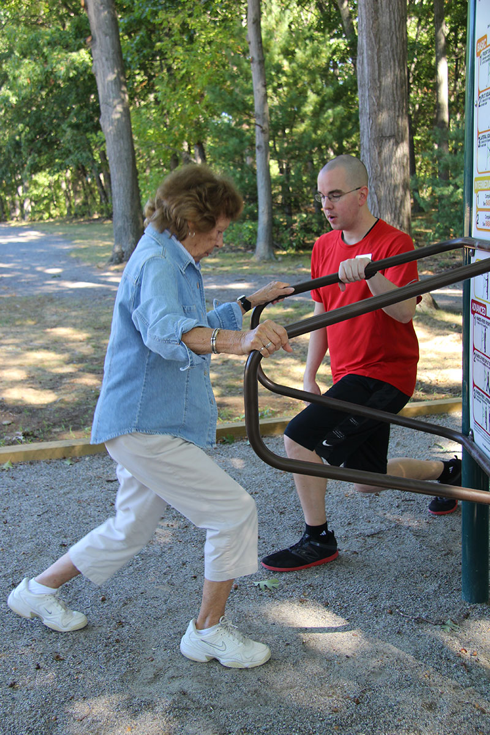 31
March 16, 2018
Alternative Models?Why Universities are Getting into Senior Housing
The University of California’s Stein Institute for Research on Aging, and Center for Healthy Aging 
Q: What is the interest of an institution like UC San Diego in the development of senior housing?
A: The population of older adults is increasing, but the number of geriatric trained health care providers is not only stagnant, but in some cases (e.g., geriatric medicine and geriatric psychiatry) it is actually going down.
How can we care for the growing number of older people who have greater healthcare needs when there are not enough clinicians to take care of them? We have to come up with new models.
Universities are not just for science and publishing papers. We are here to help the community and enhance its well-being.
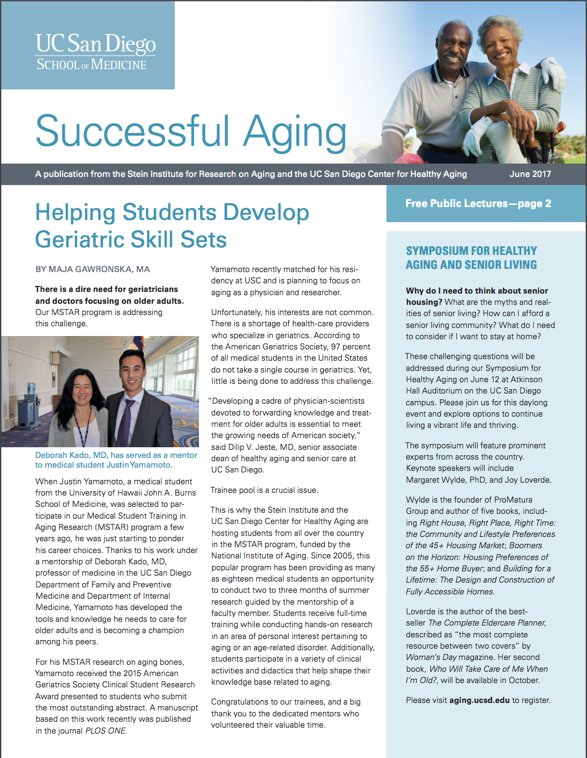 32
March 16, 2018
How about the University of Pennsylvania?
Combination of student dorms, faculty retirement, low income housing
Combined with retail stores and restaurants
An nurse practitioner clinic that served the complex and the community
A research center that brought students and entrepreneurs together with 
      seniors … one of our nation’s greatest resources

Instead of building more stand alone senior housing programs, why   	    not look for more of a holistic or systems approach?
33
How about Managed Care Programs?
Reality: Many seniors needing or residing in low income housing are often 		         dual eligible and high users of health care costs

Possibility: Managed care companies could take an active part in developing 	               low income housing equipt with monitoring capabilities, case     		               management, onsite services, etc.	
										
Outcomes: Improved quality of life for seniors and reductions in health care   	    	               spending generating greater returns for the managed care company
34
The Way Forward
We know where we are…

We have generated consensus on one or more creative ideas to address the need for safe and affordable housing for seniors with low incomes…  

What steps are needed to allow these ideas to be tested and proven? 

How do we make them a valuable part of the solution?
35
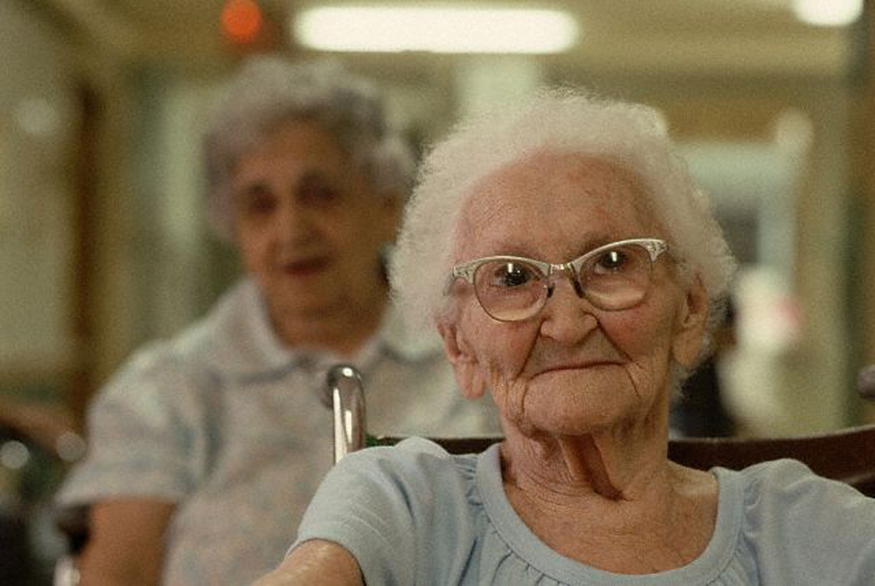 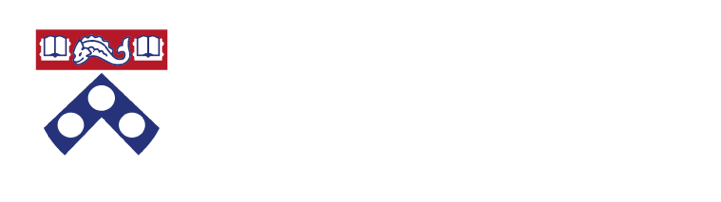 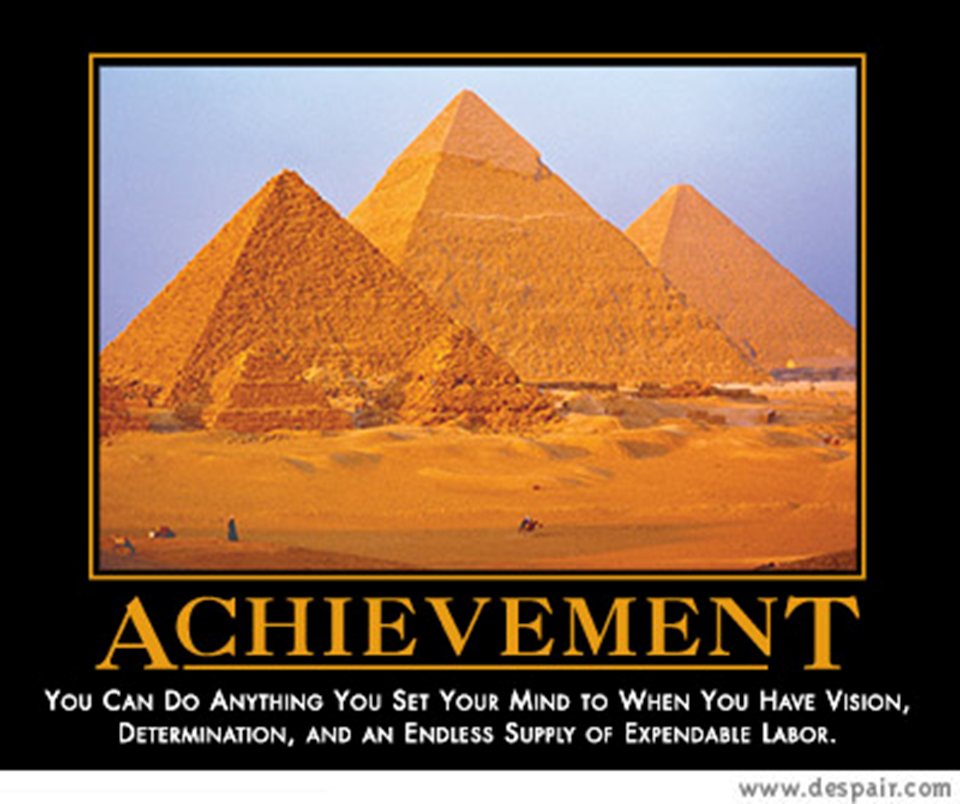 37